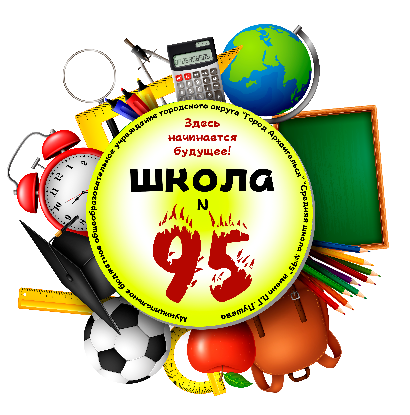 «Создание условий реализации основных образовательных программ
начального общего и основного общего образования в соответствии  с требованиями обновленных ФГОС»
Обрезкова Любовь Владимировна,
директор МБОУ СШ № 95
Чебыкина Любовь Валентиновна,
заместитель директора МБОУ СШ № 95
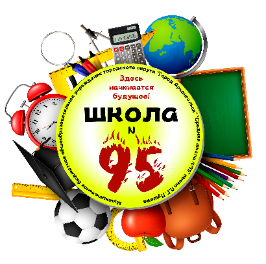 Требования к условиям реализации основных образовательных программ начального общего                    и основного общего образования
1
Общесистемные
2
Материально – технические
3
Учебно – методические
4
Психолого – педагогические
5
Кадровые
6
Финансовые
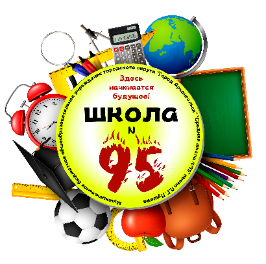 Общесистемные требования к реализации основных образовательных программ начального общего                и основного общего образования
 Доступность
 Социальное
 Открытость
благополучие
1. Комфортная
развивающая
образовательная
 Охрана и
среда
укрепление
Привлекательность
здоровья
 Безопасность
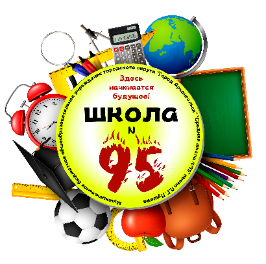 Создание комфортной развивающей образовательной среды
Приказ Министерства просвещения РФ    от 13.03.2019 № 114
«Об утверждении показателей, характеризующих общие критерии оценки качества условий осуществления образовательной деятельности организациями, осуществляющими образовательную деятельность по основным общеобразовательным программам, программам среднего профессионального образования, основным программам профессионального обучения, дополнительным общеобразовательным программам»
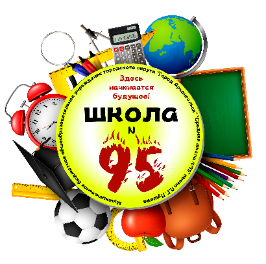 Доступность 
(условия, помогающие обучаться детям с ОВЗ, инвалидам, детям-инвалидам)
Дополнительные средства:
дублирование информации
организация сопровождения 
при необходимости дистанционное обучение​
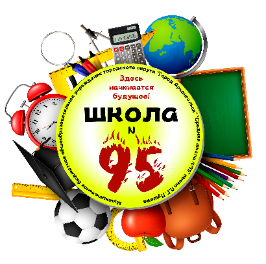 Открытость информации об образовательной организации
Постановление Правительства РФ                          от 20.10.2021 № 1802
«Об утверждении Правил размещения на официальном сайте образовательной организации в информационно-телекоммуникационной сети «Интернет» и обновления информации об образовательной организации…»
Распоряжение министерства образования Архангельской области                     от 09.03.2021 № 309 
«Об утверждении Положения о мониторинге официальных сайтов образовательных организаций на территории Архангельской области в информационно-телекоммуникационной сети «Интернет»
Приказ Федеральной службы по надзору                       в сфере образования                      и науки от 14.08.2020                   № 831 
«Об утверждении требований к структуре официального сайта образовательной организации в информационно-телекоммуникационной сети «Интернет» и формату представления информации»
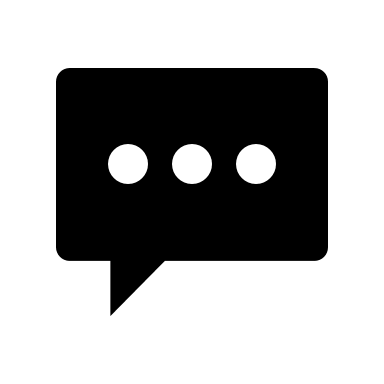 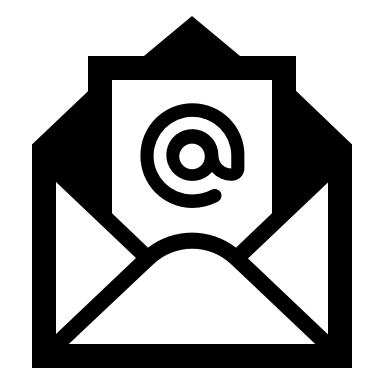 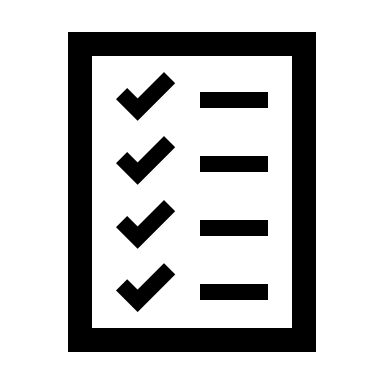 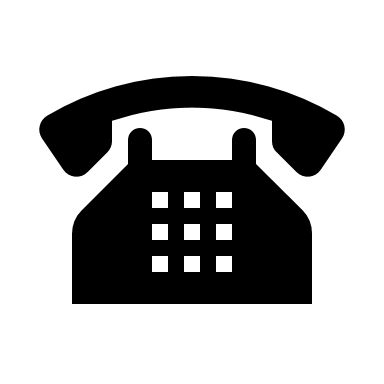 Особое внимание (надо учесть):
- насколько легко можно связаться с образовательной организацией
- откликается ли образовательная организация на вопросы родителей и обучающихся
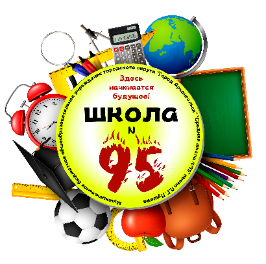 Привлекательность образовательной организации
(укажите «сильные стороны» своей школы)
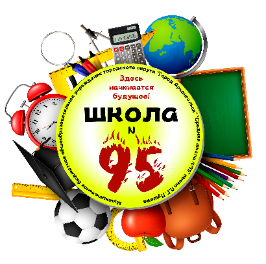 Безопасность
ограждение территории
ограниченный доступ в здания
профессиональная охрана
пропускная система
сигнализация
радио
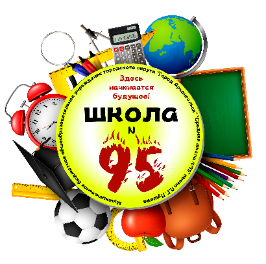 Охрана и укрепление здоровья
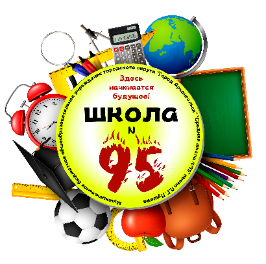 Социальное благополучие
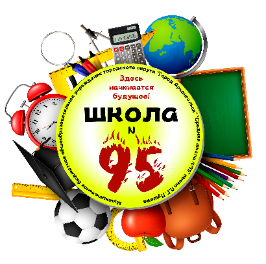 Общесистемные требования к реализации основных образовательных программ начального общего и основного общего образования
 выполнение
успешное освоение
2. Условия,
проектных
образовательных
обеспечивающие
работ
программ
достижение
планируемых
результатов,
 формирование
 работу с
включающих
функциональной
одаренными
грамотности
детьми
выявление и развитие
способностей
обучающихся
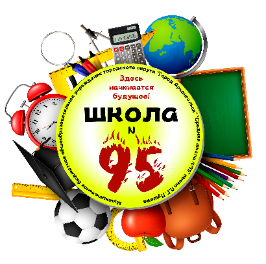 Общесистемные требования к реализации основных образовательных программ начального общего и основного общего образования
3. Доступ к информационно-образовательной среде ОО
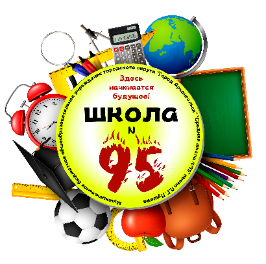 Общесистемные требования к реализации основных образовательных программ начального общего и основного общего образования
4. Обеспечение индивидуального авторизированного доступа каждому обучающемуся к ЭОР в условиях электронного и дистанционного обучения
доступ к информационно-образовательной среде ОО
формирование и хранение электронного портфеля обучающихся
хранение и фиксация информации о ходе образовательного процесса, результатах обучения
безопасность хранения информации об участниках образовательных отношений, безопасность ЦОР
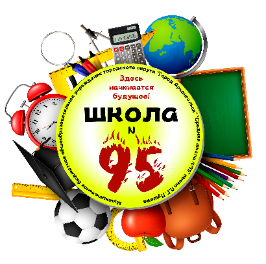 Общесистемные требования к реализации основных образовательных программ начального общего и основного общего образования
5. Реализация ООП с использованием сетевой формы 
(Приказ Министерства науки и высшего образования Российской Федерации и Министерства просвещения Российской Федерации от 5 августа 2020 года                        № 882/391 «Об организации и осуществлении образовательной деятельности при сетевой форме реализации образовательных программ»)
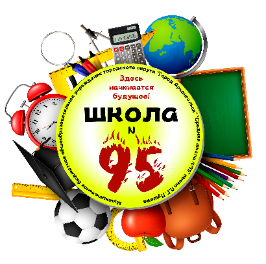 Материально-техническое обеспечение реализации ООП
санитарно – эпидемиологических 
пожарной безопасности
электробезопасности
охраны труда
текущий и капитальный ремонт зданий
Основное здание  1939 г. (83 года)
726 обучающихся
2 смены
26 учебных кабинетов
Спортивный зал
Актовый зал 
Буфет 
Библиотека 
Медицинский кабинет
Административные кабинеты
Школьный музей
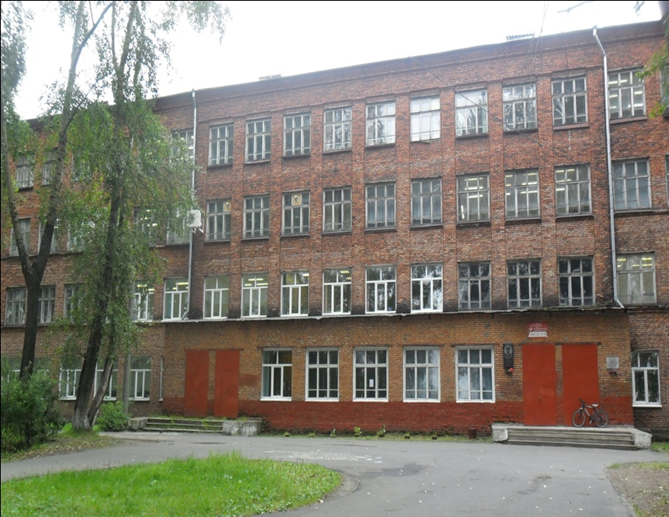 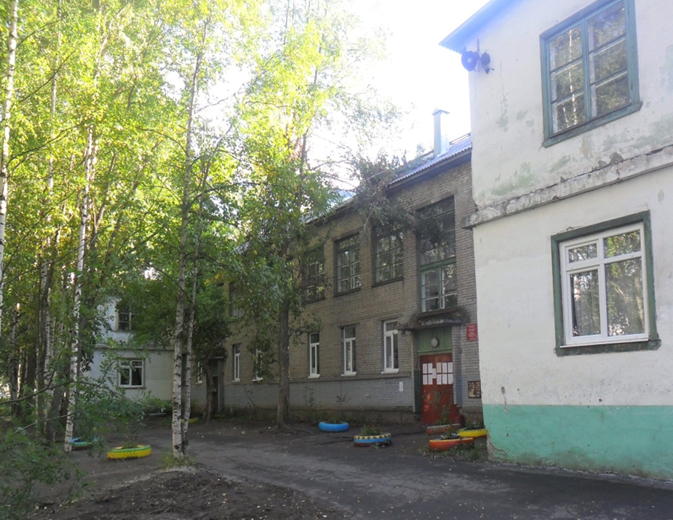 Начальная школа 1
1966 г. (56 лет)
318 обучающихся
2 смены
11 учебных кабинетов
Спортивно-актовый зал
Буфет 
Кабинеты логопеда, психолога, дефектолога, педагога дополнительного образования
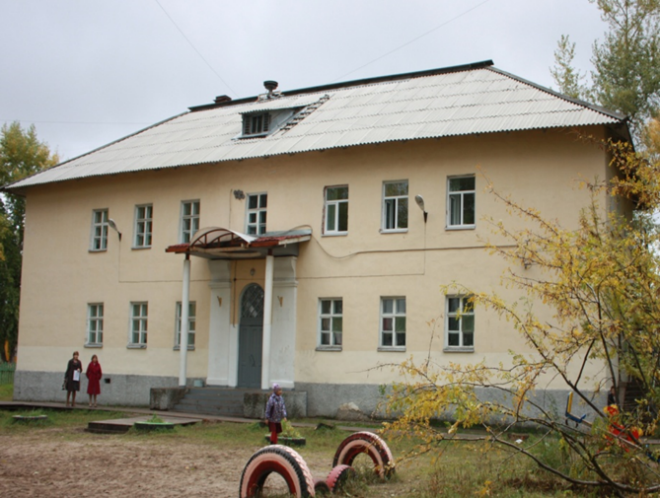 Начальная школа 2
1953 г. (69 лет)
87 обучающихся
1 смена
4 учебных кабинета
Кабинет дополнительного образования
Буфет 
Кабинет логопеда
Библиотека
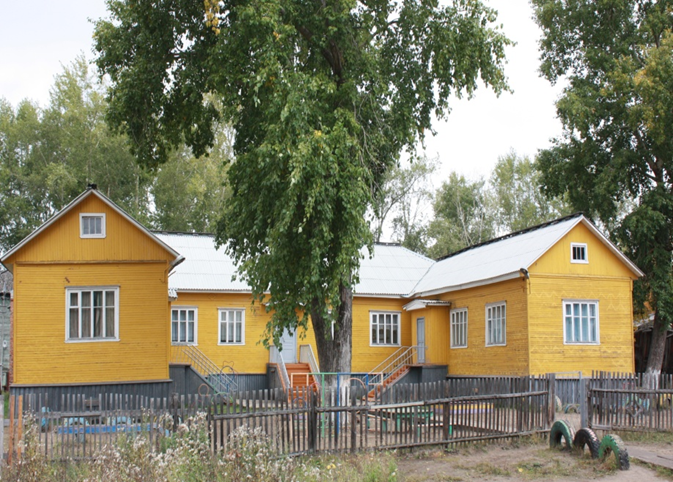 Дошкольные группы
1958 г. (64 года)
78 воспитанников
3 группы, 3 спальни
Актовый зал 
Медицинский кабинет
Пищеблок
Кабинет логопеда
Перечень помещений
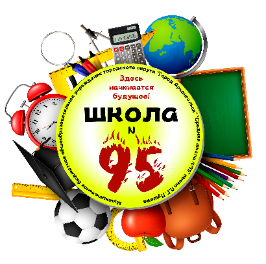 (приказ Минпросвещения России о 23.08.2021 № 590 «Об утверждении перечня средств обучения и воспитания, соответствующих современным условиям обучения, необходимых при оснащении образовательных организаций …»)
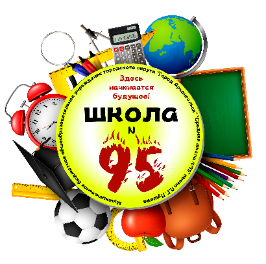 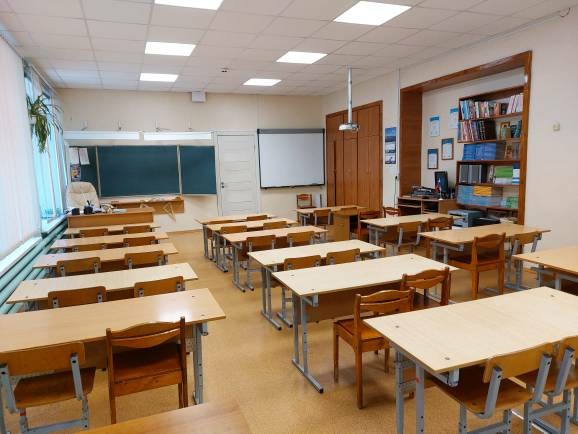 Кабинет начальных классов
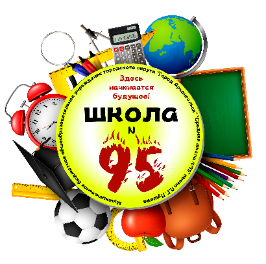 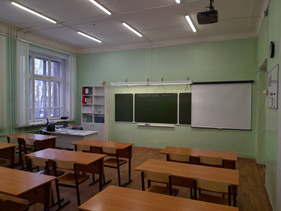 Кабинет географии
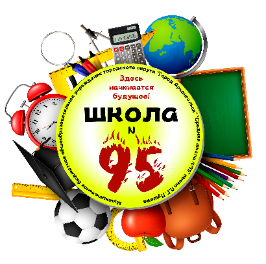 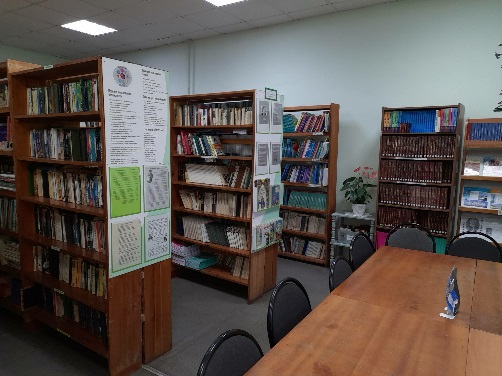 Библиотека
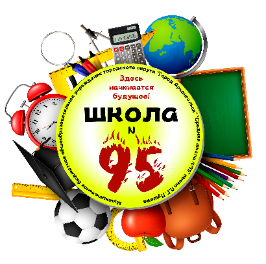 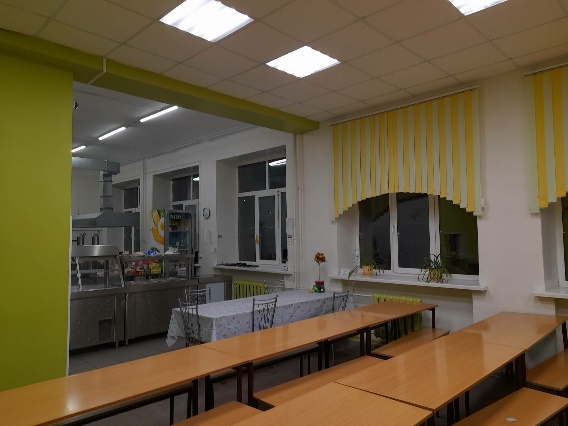 Столовая
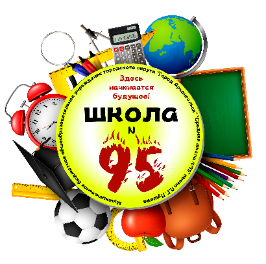 Сведения о текущем и капитальном ремонте помещений
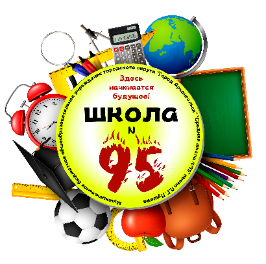 Учебно–методические условия реализации ООП
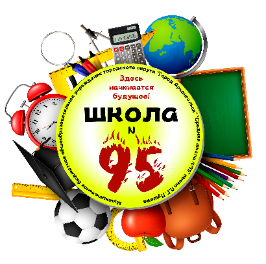 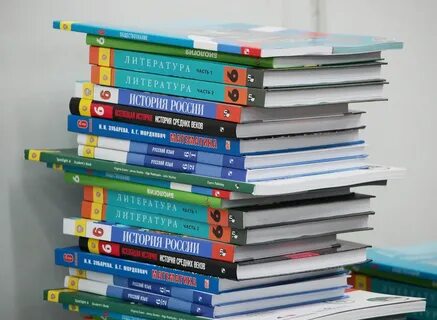 Предоставление каждому обучающемуся не менее одного учебника из ФПУ в печатном виде
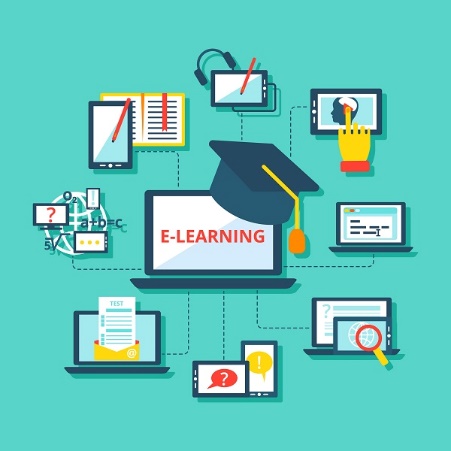 Обеспечение доступа к ЭОР, в т.ч. размещенным в федеральных и региональных базах
Комплектование 
библиотеки:
печатными образовательными ресурсами
ЭОР
дополнительной литературой (художественная, научно-популярная, справочная, периодические издания)
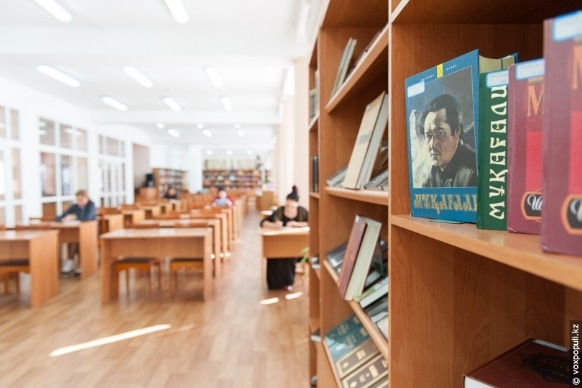 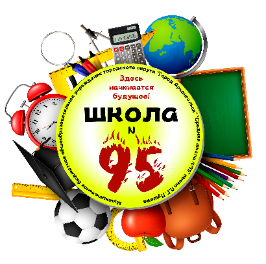 Библиотечный фонд МБОУ СШ № 95
Фонд библиотеки составляет – 18563 экземпляра 
Из них:
13459 экз.
учебная литература
187    экз.
справочная  литература
318    экз.
энциклопедическая литература
4599    экз.
художественная  литература
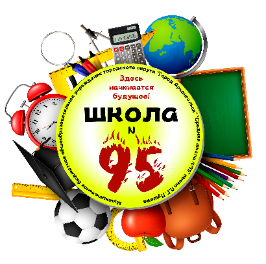 Перечень учебников для реализации основной образовательной программы в 2022/23 учебном году
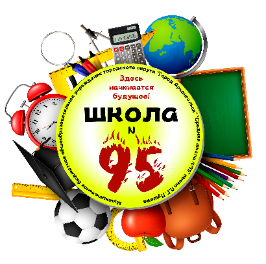 Внимание! Изменения во ФГОС!
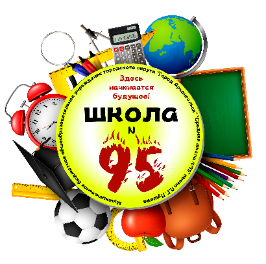 Приказ Министерства просвещения Российской Федерации 
от 21 сентября 2022 г. № 858
«Об утверждении федерального перечня учебников, допущенных к использованию при реализации имеющих государственную аккредитацию образовательных программ начального общего, основного общего, среднего общего образования организациями, осуществляющими образовательную деятельность и установления предельного срока использования исключенных учебников»
 (Зарегистрирован Министерством юстиции Российской Федерации 1 ноября 2022 г., регистрационный № 70799)
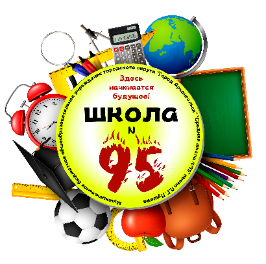 Обеспечение доступа к электронным образовательным ресурсам
Wi-Fi
Электронный дневник
Питание
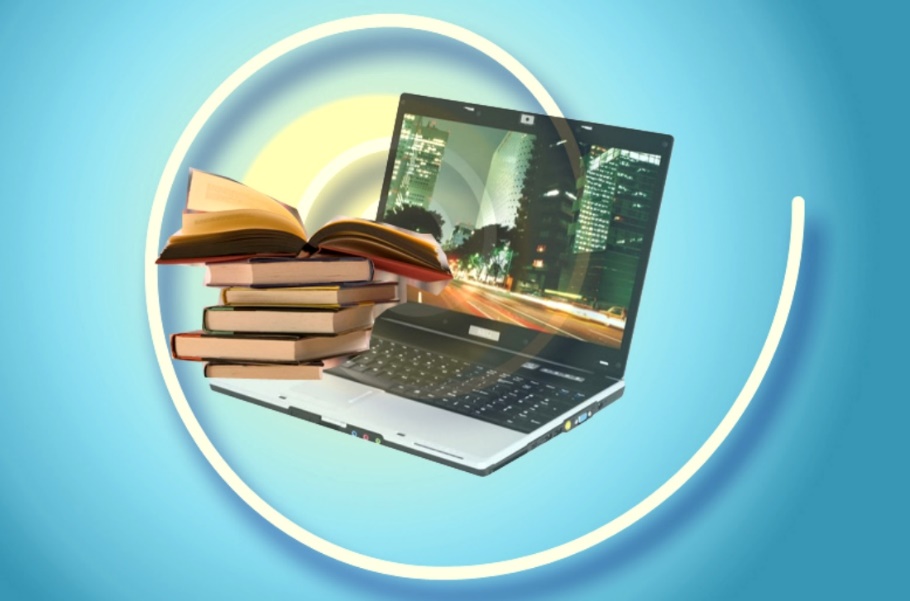 Прием в школу
Сайт ОО
Образовательные платформы (РЭШ, Якласс …)
Навигатор (запись в кружки и секции)
Рабочие программы по учебным предметам, курсам, модулям
Психолого-педагогические условия реализации ООП
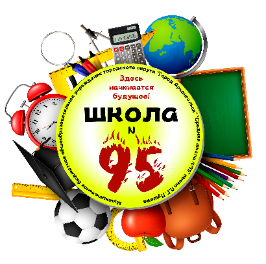 Преемственность содержания и форм образовательной деятельности на всех уровнях общего образования
Социально-психологическая адаптация обучающихся
Формирование и развитие психолого-педагогических компетенций педагогических работников
Профилактика формирования девиантных форм поведения, агрессии, тревожности
Психолого-педагогическое сопровождение квалифицированными специалистами участников образовательных отношений
Индивидуальное психолого-педагогическое сопровождение участников образовательных отношений
Диверсификация уровней психолого-педагогического сопровождения (индивидуальный, группа, класс, школа)
Вариативность форм психолого-педагогического сопровождения (профилактика, диагностика, консультирование, коррекционная работа, развивающая работа, просвещение)
Мониторинг и оценка эффективности психолого-педагогических программ сопровождения
Преемственность содержания и форм образовательной деятельности на всех уровнях общего образования
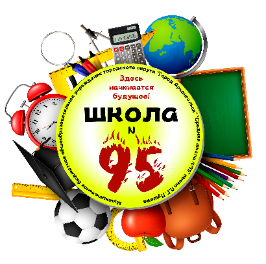 Психолого-педагогическое сопровождение квалифицированными специалистами участников образовательных отношений
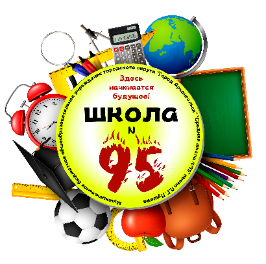 педагоги-психологи
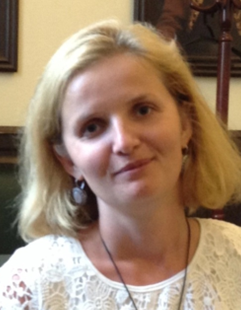 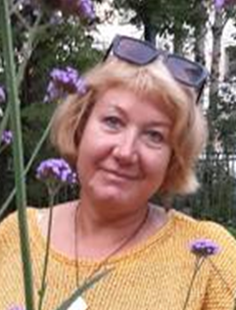 Павлова Мария Михайловна
Тильман Ольга Владимировна
Психолого-педагогическое сопровождение квалифицированными специалистами участников образовательных отношений
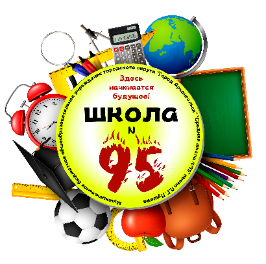 учителя-логопеды
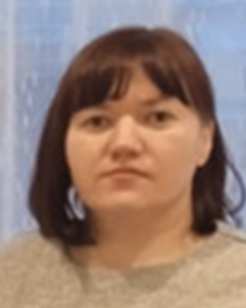 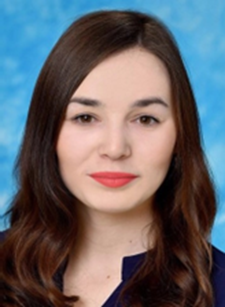 Лобас Евгения Ананьевна
Дубатолкина Ксения Константиновна
Психолого-педагогическое сопровождение квалифицированными специалистами участников образовательных отношений
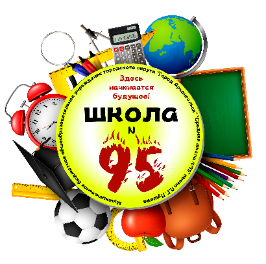 учитель 
дефектолог
социальный педагог
тьютор
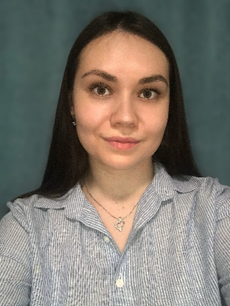 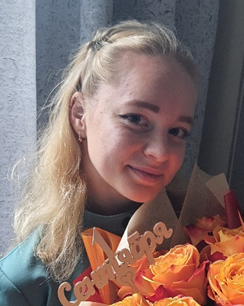 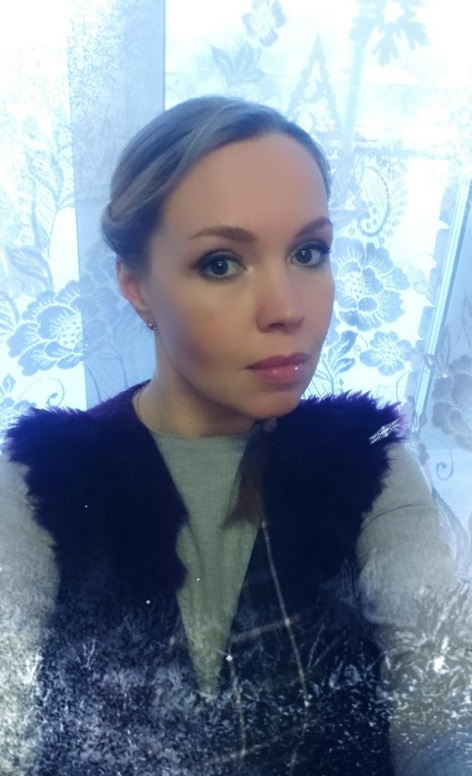 Лаврова Ксения Игоревна
Гагаринова Наталья Владимировна
Гребнева Анна Александровна
4 класса АООП (вариант 7.2.) – 43 человека
1 обучающийся (2 класс) - инклюзия
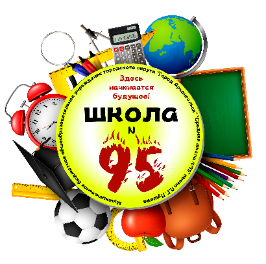 1 (9Д) класс АООП (вариант 7.2.) – 15 чел.
7 обучающихся (5-8 классы) – инклюзия
начальное
общее
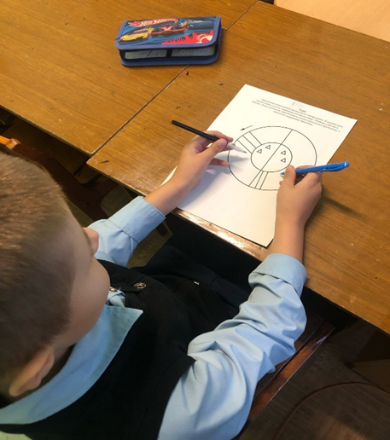 образование
основное
общее
образование
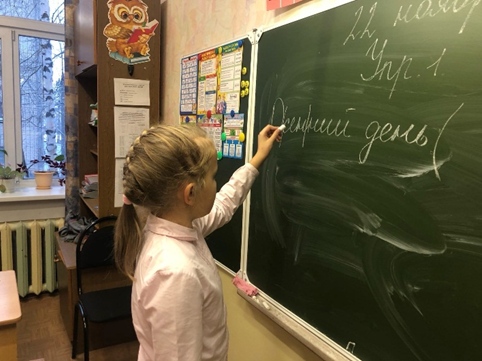 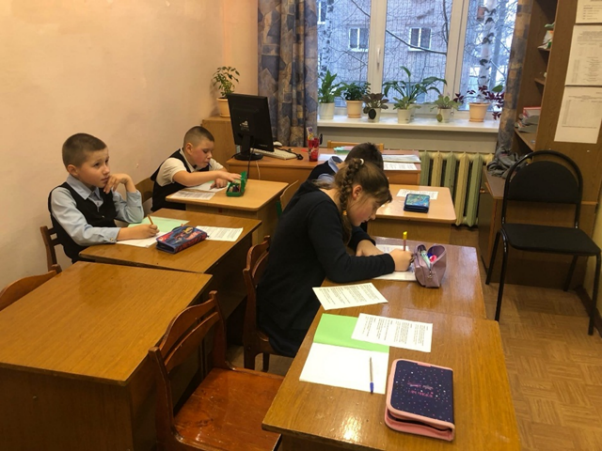 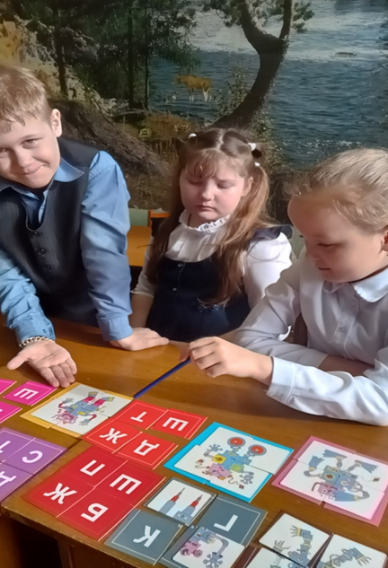 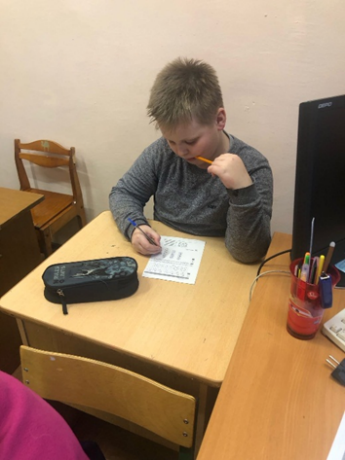 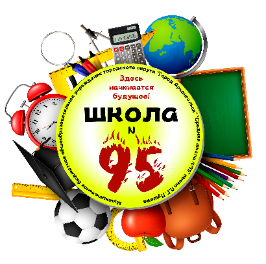 Традиционная декада «Время детей!»
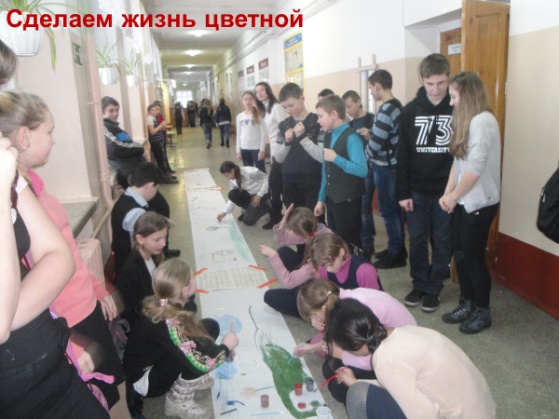 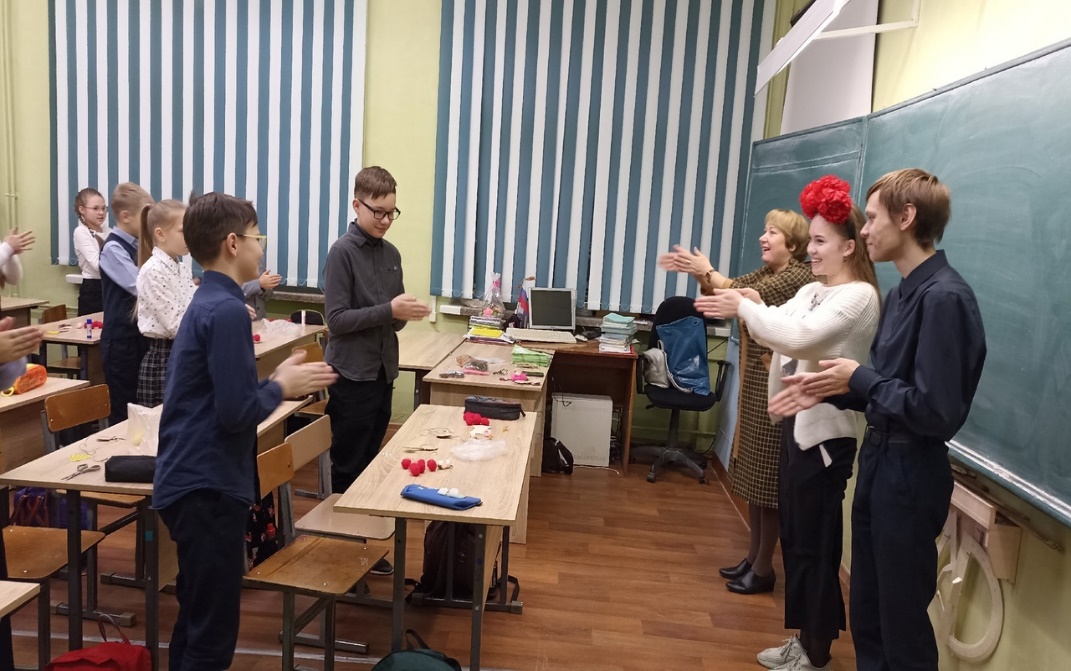 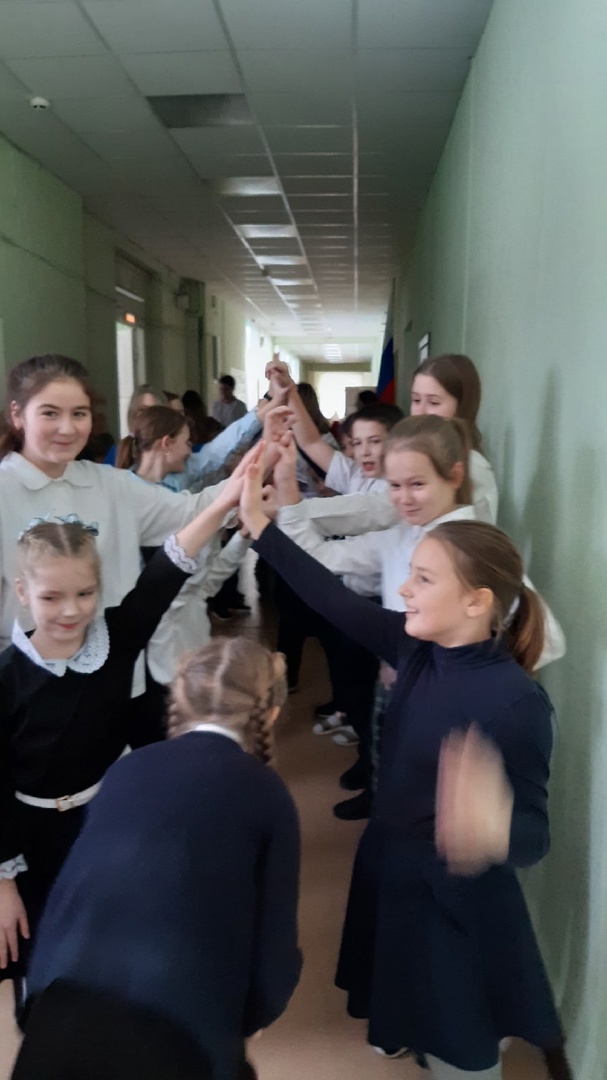 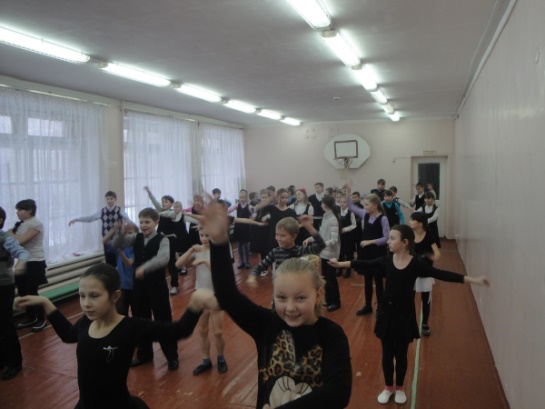 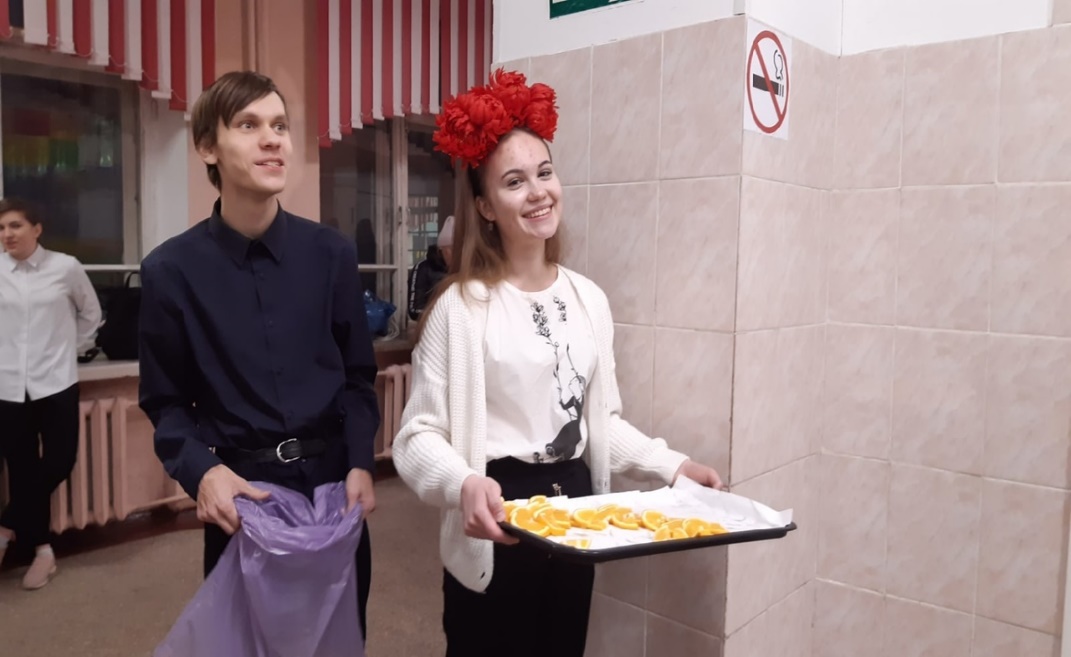 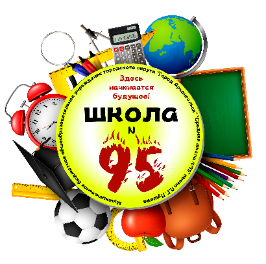 5, 10 классы – командные игры по сплочению классного коллектива с учителями-предметниками, классными руководителями
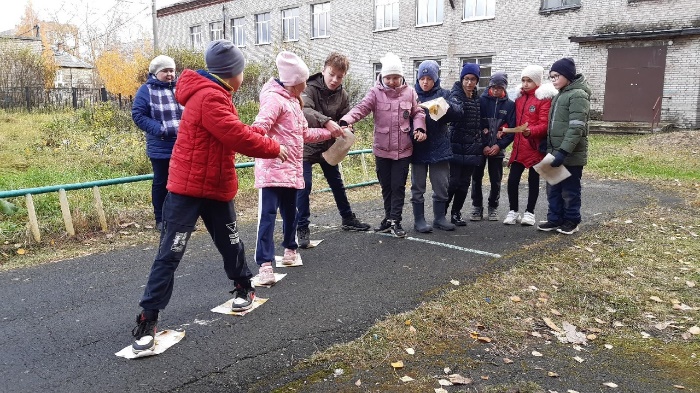 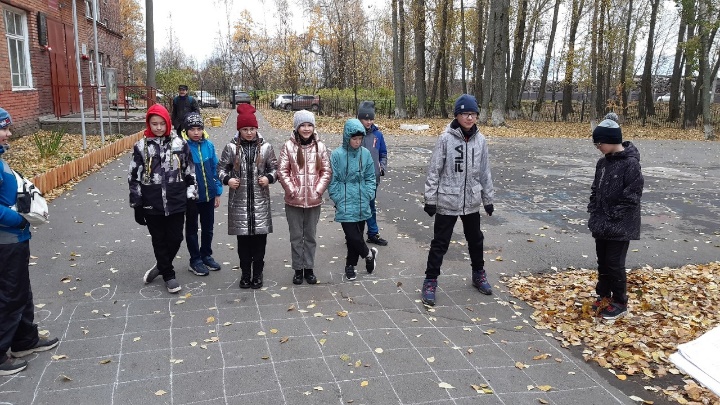 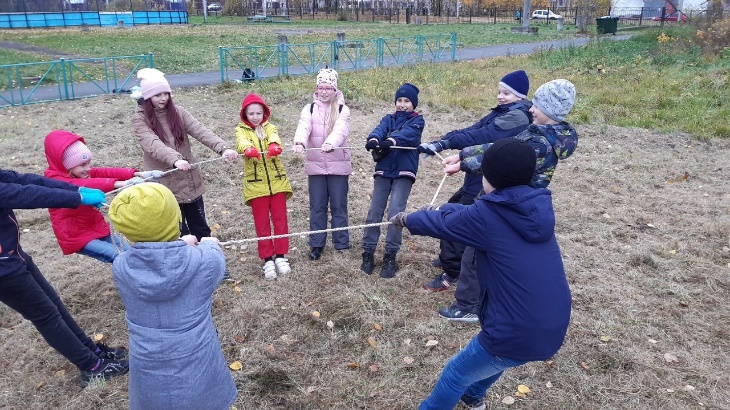 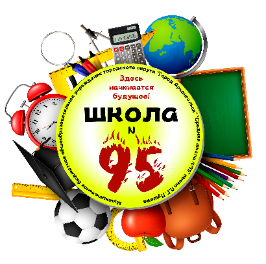 Требования к кадровым условиям реализации ООП
1
2
Укомплектованность МБОУ СШ № 95 педагогическими кадрами, участвующими в реализации основной образовательной программы
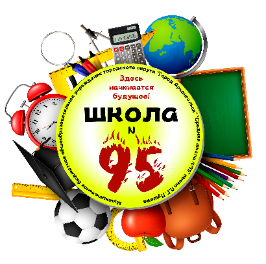 Учителя начальных классов –                            17 чел./22 класса

5 учителей: класс + класс
5 учителей: класс + ГПД
1 учитель: класс + домашнее обучение 
1 учитель: класс + совмещение по иной должности
5 учителей: класс
Педагоги службы сопровождения
Педагог – психолог – 2 чел.
Учитель – логопед – 2 чел.
Дефектолог – 1 чел.
Тьютор – 1 чел.
Социальный педагог – 1 чел.
Учителя – предметники
ООО - 34 чел./ 20 классов, СОО – 3 класса
Русский язык и литература – 5 чел.
Иностранные языки – 7 чел.
Математика и информатика – 6 чел.
История и обществознание – 3 чел.
География – 1 чел.
Биология – 2 чел.
Физика – 1 чел.
Химия – 1 чел.
ОДНКНР – 1 чел.
Изобразительное искусство, музыка – 1 чел.
Технология – 2 чел.
Физическая культура – 3 чел.
Основы безопасности жизнедеятельности – 1 чел.
Укомплектованность МБОУ СШ № 95 педагогическими кадрами, участвующими в реализации основной образовательной программы
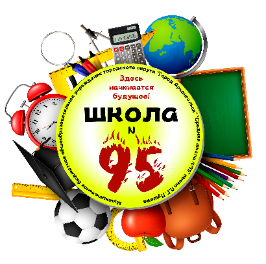 Иные педагогические работники

Педагог – организатор – 1 чел.
Педагог – библиотекарь – 1 чел.
Административно – управленческий персонал

Директор – 1 чел.
Заместитель директора – 5 чел.
Кадровый потенциал образовательной организации
Грантополучатели – 4 чел.
Имеющие звания – 9 чел. (1 – Заслуженный учитель РФ, 7 - Почетный работник сферы образования; 1 – Отличник народного просвещения)
Эксперты ГИА – 9 чел.
Имеющие высшую квалификационную категорию – 30 чел.
Участники профессиональных конкурсов – 21 чел.
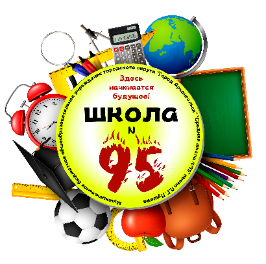 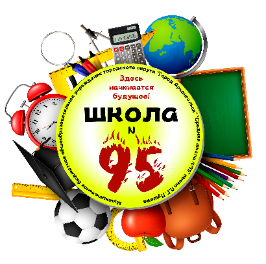 Развитие кадрового потенциала
В образовательной организации:
Вне образовательной организации:
Деятельность методических объединений
Методический совет
Педагогический совет
Самообразование 
Наставничество 
Профориентация
Курсы повышения квалификации
Научно-практические конференции
Конкурсы профессионального мастерства
Публикации 
Экспертная деятельность
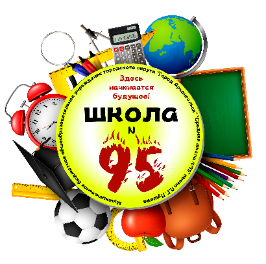 Темы педагогических разработок, 
над которыми работают педагоги
 . . .
 . . .
Обучение по дополнительным профессиональным программам
Сведения об образовании педагогических работников
Требования к квалификации работников образовательной организации, участвующих в реализации основной образовательной программы
Учитель
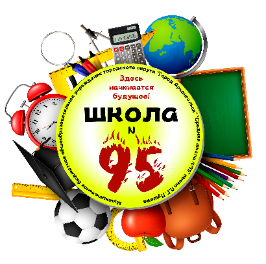 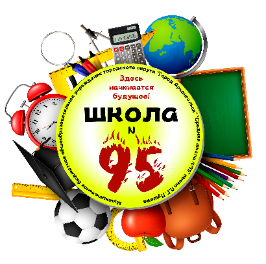 Требования к финансовым условиям реализации ООП
Соблюдение государственных гарантий:
- по получению общедоступного и бесплатного образования
- реализации всех требований и условий, предусмотренных ФГОС
- покрытию затрат на реализацию всех частей ООП
2. Обеспечение реализации ООП в соответствии с нормативами финансирования
3. Формирование нормативов финансирования муниципальных услуг осуществляется в соответствии с общими требованиями к определению нормативных затрат на оказание муниципальных услуг в сфере общего образования